Aanpakken van winkelleegstandNEPROM & Property NL, 2 oktober 2013
Adriaan Visser
Algemeen directeur Platform31
Inhoud presentatie
Kansrijke voorbeelden van de aanpak van winkelleegstand
Stedelijke herverkaveling
Detailhandelsvisie en samenwerkingsafspraken
Stadsvernieuwing als business case
Combinatie clicks & bricks
[Speaker Notes: Ik kies bewust voor de term kansrijk, bewezen succesvolle en effectieve aanpakken zijn nog dun gezaaid.
	De voorbeelden die ik noem hebben betrekking op locaties die Platform31 kent en/of heeft bezocht. Platform31 is niet bij alle voorbeelden direct betrokken, maar kent wel de betrokken experts of projectleiders. Vragen kunnen via Platform31 altijd aan hen worden doorgezet.]
Inhoud presentatie
Toekomstbestendig beleid 
	Aanpak winkelleegstand 
	&
	Versterking winkelstructuur
[Speaker Notes: 2. Wat kunnen verschillende overheden en marktpartijen doen? Aandacht voor gemeentelijke detailhandelsnota’s/visies, provinciaal beleid en politiek-bestuurlijke context.]
Kansrijke aanpakken: stedelijke herverkaveling
Rotterdam 
Stedelijke herverkaveling 
Noorderboulevard
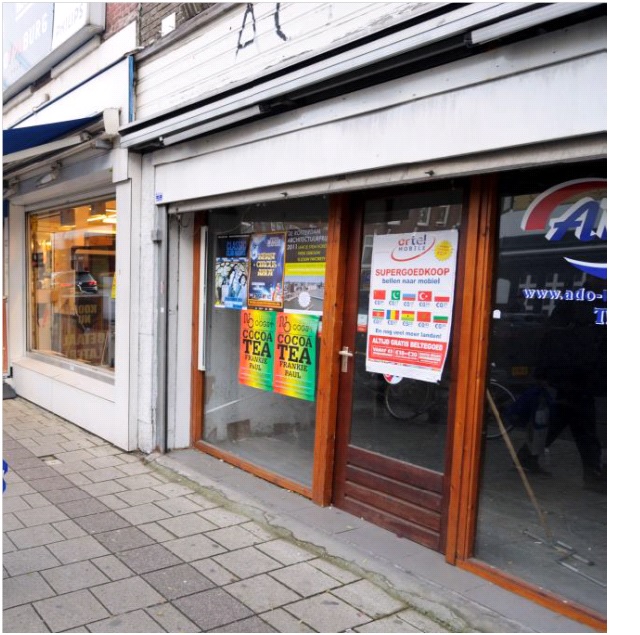 [Speaker Notes: Cijfers leegstand Rotterdam 
117.643 m2 leegstaand van 980.556 m2 aan winkelvloeroppervlakte in totaal 
8,3 % (landelijk gemiddelde is 6,4 %)
Ongeveer 764 leegstaande panden (van de 8.977 in totaal)]
Kansrijke aanpakken: stedelijke herverkaveling
Rotterdam 
Stedelijke herverkaveling op de Noorderboulevard 
Aanleiding
 Lange winkelstraat, versnipperd pandeigendom
 Kende leegstandspercentage van 20%, branchevervaging, achterstallig onderhoud
Doel
Creëren aantrekkelijk, divers (ketens en MKB) en gestructureerd wijkwinkelgebied en hierdoor waardetoename vastgoed
Kansrijke aanpakken: stedelijke herverkaveling
Kern aanpak
Fase 1: Transformatie winkelgebied		
Hoe? 
Subsidie (EFRO) voor koppeling van panden
Subsidie voor verbetering en uitstraling winkelpanden
Verfraaiing buitenruimte
Gebiedspromotie
Kansrijke aanpakken: stedelijke herverkavelingstroomschema
Kansrijke aanpakken: stedelijke herverkaveling
Kern aanpak 
Fase 2: oprichting vastgoedfonds
Hoe? 
 Pandeigenaren dragen eigendomsrecht over aan vastgoedfonds
 Vooraf dubbele onafhankelijke taxatie van het pand
 Vmg. eigenaren worden aandeelhouder in het fonds
 Dividenduitkering 
 Professioneel management
Kansrijke aanpakken: stedelijke herverkaveling
Resultaten (stap 1 en 2 uit stroomschema)
 35 gehonoreerde aanvragen voor renovatie / verfraaiing gevel 
 4 koppelingen van panden 
 Vestiging nieuwe (keten)ondernemers 
 Branchering (3 deelvisies: dagelijkse boodschappen, gemengde functies en mode)
Kansrijke aanpakken: stedelijke herverkaveling
Status oprichting vastgoedfonds
 Aantal financieringspartners zijn ingestapt
 Interesse van pandeigenaren
 Uitwerking haalbaarheid fonds
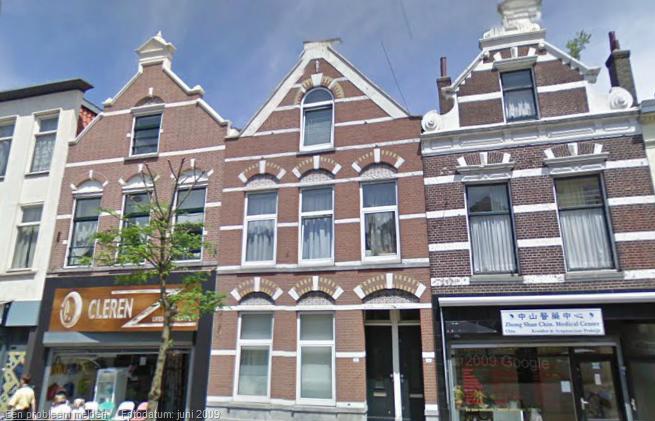 [Speaker Notes: Aantal financieringspartners zijn ingestapt
Dit zijn Rabobank en FGH]
Kansrijke aanpakken: detailhandelsvisie en samenwerkingsafspraken
Middelgrote gemeente met historisch centrum in de Randstad
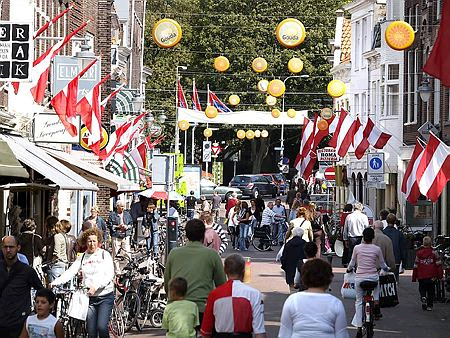 [Speaker Notes: Afbeelding is Gouda 
Leegstandscijfers (landelijk gemiddelde leegstand aantal verkooppunten is 6,4%)
Gouda: 6,5%
Haarlem: 4,7%
Leiden: 6,0%
Ook aantal historische binnensteden kent verwachting van toenemende winkelleegstand.]
Kansrijke aanpakken: detailhandelsvisie en samenwerkingsafspraken
Middelgrote gemeente met historisch centrum in de Randstad
Wat kenmerkt dit soort steden? 
 Kleine winkelvloeroppervlaktes 
 Risico van conserverende werking bestemmingsplan gericht op behoud historische binnenstad
 Risico sterke concurrentie van perifere gebieden en nabijgelegen ‘nieuwere’ steden 
 Spanning tussen wens aantrekken (bepaalde mate) van landelijke ketens en kleine winkelpanden
Kansrijke aanpakken: detailhandelsvisie en samenwerkingsafpraken
Hoe op te lossen? 
 Heldere detailhandelsvisie met uitwerking van 
toekomstbestendige detailhandelsaanbod 
consequenties voor winkelstructuur en –gebieden  
dus: kiezen..
 Bekrachtiging publiek-private afspraken over samenwerking om de binnenstad te versterken met een meerjarig convenant 
  Zijn er constructies denkbaar waarbij de panden aan de voorkant in tact blijven, maar aan de achterkant fysiek worden gekoppeld?
[Speaker Notes: Publiek-private afspraken: meerdere varianten mogelijk, afhankelijk van context (o.a. eigendomsstructuur en mate van vereniging winkeliers). O.a. Leiden en Rotterdam kennen meerjarige samenwerkingsverbanden tussen gemeente en projectontwikkelaars of gemeente en verenigde ondernemers.]
Kansrijke voorbeelden: stadsvernieuwing als business case
Winschoten
 Experiment ‘Stadsvernieuwing als business case’ in Winschoten (gemeente Oldambt, Groningen)
 Regiokern in krimpgebied, Winschoten eind 2012 20% winkelleegstand
 Doel: rondkrijgen business case voor stadsvernieuwing / behoud regionaal koopcentrum Winschoten 
Hoe? 					
Amerikaans model van ‘Tax Increment Financing’ als inspiratiebron
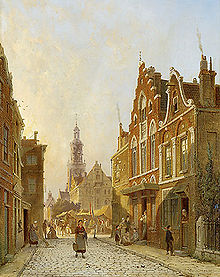 [Speaker Notes: Leegstandspercentage gemeente Oldambt: 11,2%, gedeelte Winschoten was eind 2012 20%]
Model Tax Increment Financing
Kansrijke voorbeelden: stadsvernieuwing als business case
Toepassing TIF-model op context Winschoten
 Financiering middels lening die gemeente afsluit
 Gemeente investeert in het gebied
 Waardestijging vastgoed leidt tot extra OZB-inkomsten 
 Deze meeropbrengsten worden geherinvesteerd in het project
 ‘Agency’ heeft bevoegdheden bijdragen van ondernemers te vragen
 Na afloop project (in VS vaak 25-30 jaar looptijd) komen OZB-inkomsten weer ten goede van gemeentekas
Kansrijke voorbeelden: stadsvernieuwing als business case
Uitgangspunt
Verbetering winkelgebied leidt tot omzetgroei en waardestijging panden
Status
Inrichting werkgroepen: investeringen, financiering en juridisch instrumentarium (Wet Kraken en Leegstand, 2010)
 Vnl. Publieke financiering: provincie 12,5 miljoen, gemeente 2, privaat gedeelte nog onbekend
Kansrijke voorbeelden: clicks & bricks
Veenendaal 
 Veenendaal pilotstad (2012) voor ‘Het Nieuwe Winkelen’
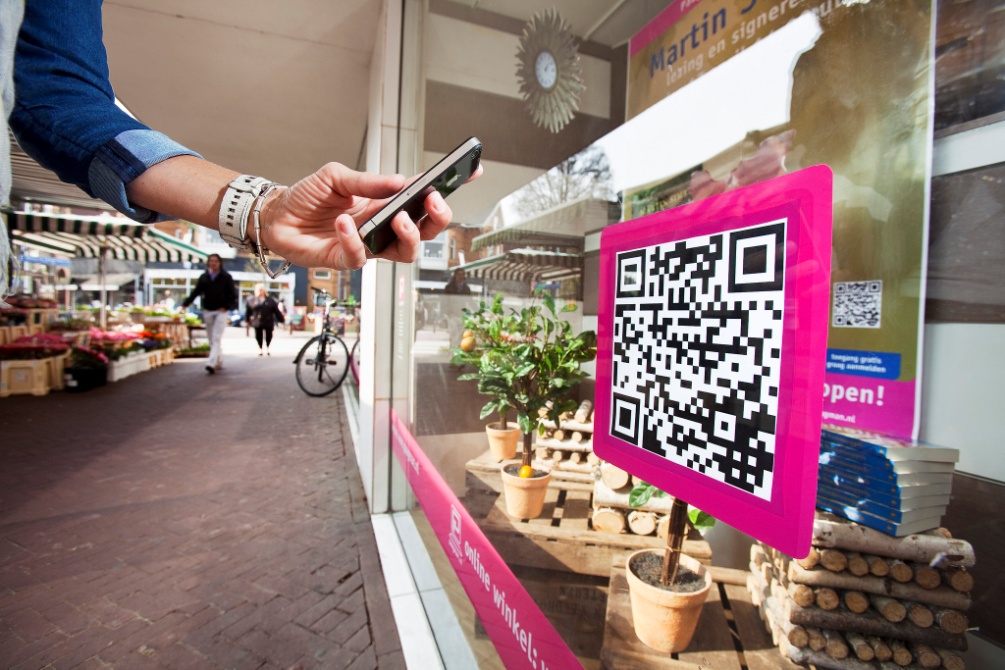 [Speaker Notes: Leegstandspercentage gemeente Veenendaal: 7,0%]
Kansrijke voorbeelden: clicks & bricks
Veenendaal 
 Binnenstad Veenendaal ‘digitaal aangeboden’
 Past in trend van combinatie van on- en offline consumentenbestedingen
 Succesfactor: innovatieve combinatie online & fysiek (‘clicks & bricks’)
 Bijvoorbeeld gratis Wi-Fi (financiering gemeente + ondernemers)
 Maar: lang niet alle ondernemers sloten zich aan bij initiatief
 Nu: in meerdere steden verdere integratie van online- & offline strategieën
Toekomstbestendig beleid
Provincies: Overijssel
Overijssel
Motie D66 tot oprichting regionale winkeltop (voorjaar 2013, aangenomen)
CDA Overijssel bood afgelopen een ‘tienpuntenplan’ aan college GS rondom ruimtelijk beleid/aanpak winkelleegstand (mei 2013)
Status 
Oprichting regionale winkeltop
Provincies: Noord-Brabant
Noord-Brabant
Oprichting publiek-privaat expertteam		
Resultaat
Advies ‘Ambitie vereist keuzes’
Kern
Overheid moet ruimtelijk sturen
Er zijn regionale detailhandelsvisies nodig
Expliciete keuzes (benoemen perspectiefrijke en –arme locaties)
Ruimte nodig voor dynamische karakter detailhandel
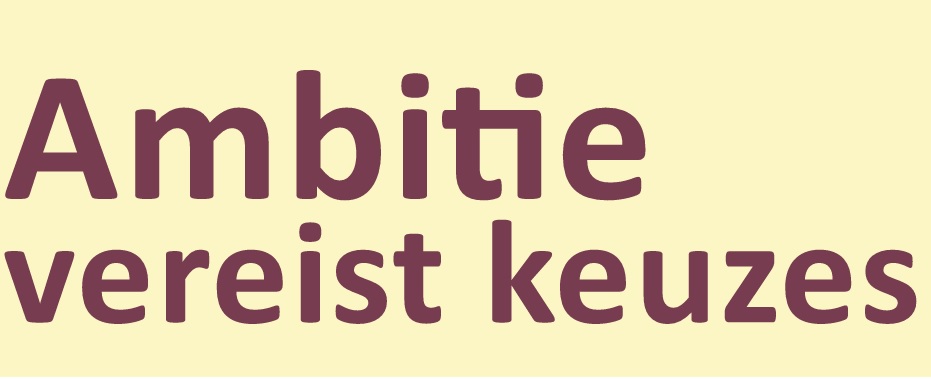 Provincies: Zuid-Holland
Zuid-Holland
Reactieve aanwijzing aan 7 gemeenten (zomer 2013)



Reden
De provincie stelt dat er in de provincie Zuid-Holland sprake is van overaanbod aan winkelvloeroppervlakte en nog niet gerealiseerde ruimte uit bestemmingsplannen.
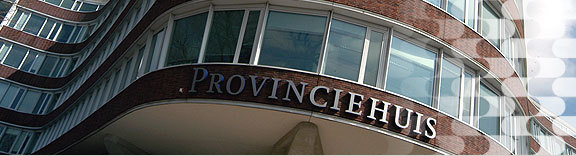 [Speaker Notes: Besluit provincie Zuid-Holland: 
De gemeenten die een reactieve aanwijzing (waarmee de provincie kan besluiten tot het niet in werking laten treden (van onderdelen) van gemeentelijke bestemmingsplannen) kregen zijn Zuidplas, voor het bestemmingsplan Gouwe Park; Noordwijk, voor het bestemmingsplan Noordwijkse bedrijventerreinen en ESTEC; Schiedam, voor het bestemmingsplan Havens; Krimpen aan den IJssel, voor het bestemmingsplan Stormpolder; Bernisse, voor het bestemmingsplan Bedrijventerrein Zuidland; Barendrecht, voor het bestemmingsplan Barendrecht Noordoost; Zoeterwoude; voor het bestemmingsplan Oosthoek 2013.]
Gemeentelijke detailhandelsvisies
Onderdelen van een toekomstbestendige detailhandelsvisie + implementatie
 Maak capaciteit beschikbaar, ook voor nieuwe collegeperiode (verwachting is dat winkelleegstand verder toeneemt). Want: Leegstand- en transformatiemanagement wordt steeds meer een vak  vraagt hoger professionaliteitsniveau
 Stimuleer vereniging van ondernemers 
 Maak gebruik van beschikbaar instrumentarium (zoals BIZ, precarioheffing, Ladder Duurzame Verstedelijking, aanstelling winkelstraatmanager, (flexibiliteit in) bestemmingsplannen)
[Speaker Notes: Precarioheffing Boulevard-Zuid Rotterdam: De precarioheffing op de Boulevard-Zuid in Rotterdam bijvoorbeeld resulteerde in een fonds waarvan de middelen jaarlijks 1,2 miljoen euro bedragen. Ondernemers, eigenaren en de gemeente dragen hier ieder een derde aan bij.]
Wat vertelt het voorgaande ons?
Er bestaan diverse kansrijke aanpakken, maar nog té weinig gezien de omvang (die ook nog eens toeneemt) van winkelleegstand. 
  Hebben gemeenten een gebrek aan visie op hun detailhandelsbestand en de toekomst hiervan? Worden visies voldoende geïmplementeerd?  
 Publieke financiering (in ieder geval als aanjager) lijkt vooralsnog onmisbaar.
 Gaan meer provincies Zuid-Holland volgen? 
 Tijd van winstgevend grootschalig (her)ontwikkelen is voorbij  nieuwe samenwerkingsverbanden en kleinschaliger en gefaseerd ontwikkelen?
Wat doet Platform31?
Uitvraag G32-steden naar hun beleid op detailhandel en aanpak (voorkoming en terugdringing) winkelleegstand
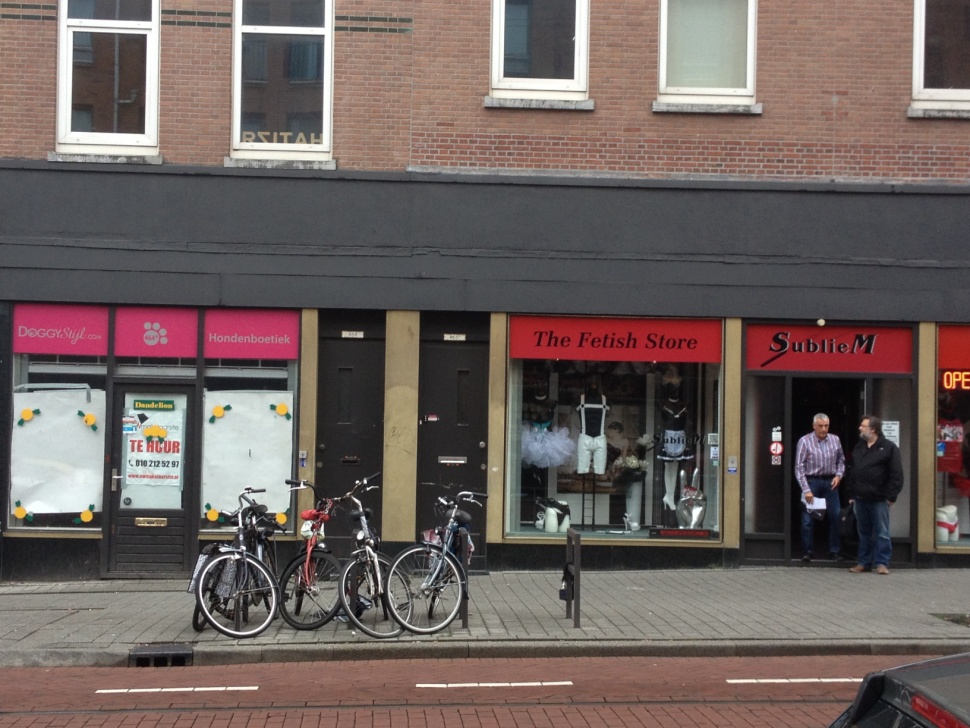 Wat doet Platform31?
(korte) Publicatie ‘Aanpakken van Winkelleegstand’
Kern: Inzicht in effectieve lokale en regionale aanpakken
Inhoud o.a.: 
Op welke factoren valt er te sturen? Welke instrumenten zijn er en hoe bruikbaar zijn deze? 
Hoe maak je onderscheid tussen type winkelgebied en wat heeft dit voor consequenties voor het type aanpak dat je kiest?
Weergave actuele discussies 
Onderscheid naar belangen en risico’s stakeholders